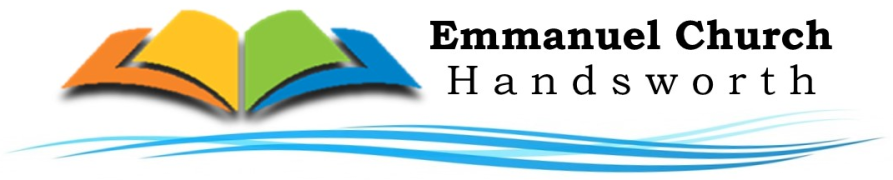 Bible Reading 
Exodus 17:1-7
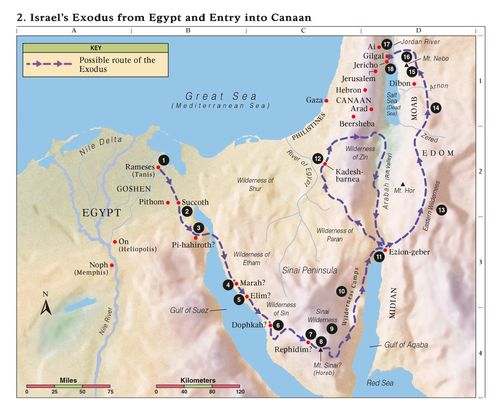 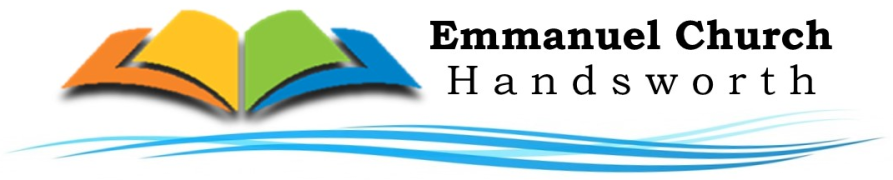 Israel’s stops on the journey are there for our learning (1 Cor 10:1-13)

(2) 	The source of people’s unbelief
 There was no water (17:1, Psalm 81:7, 95:8-9)


What was God’s response
Provided water out of the rock